Duurzaamheid Leiden en Leiderdorp
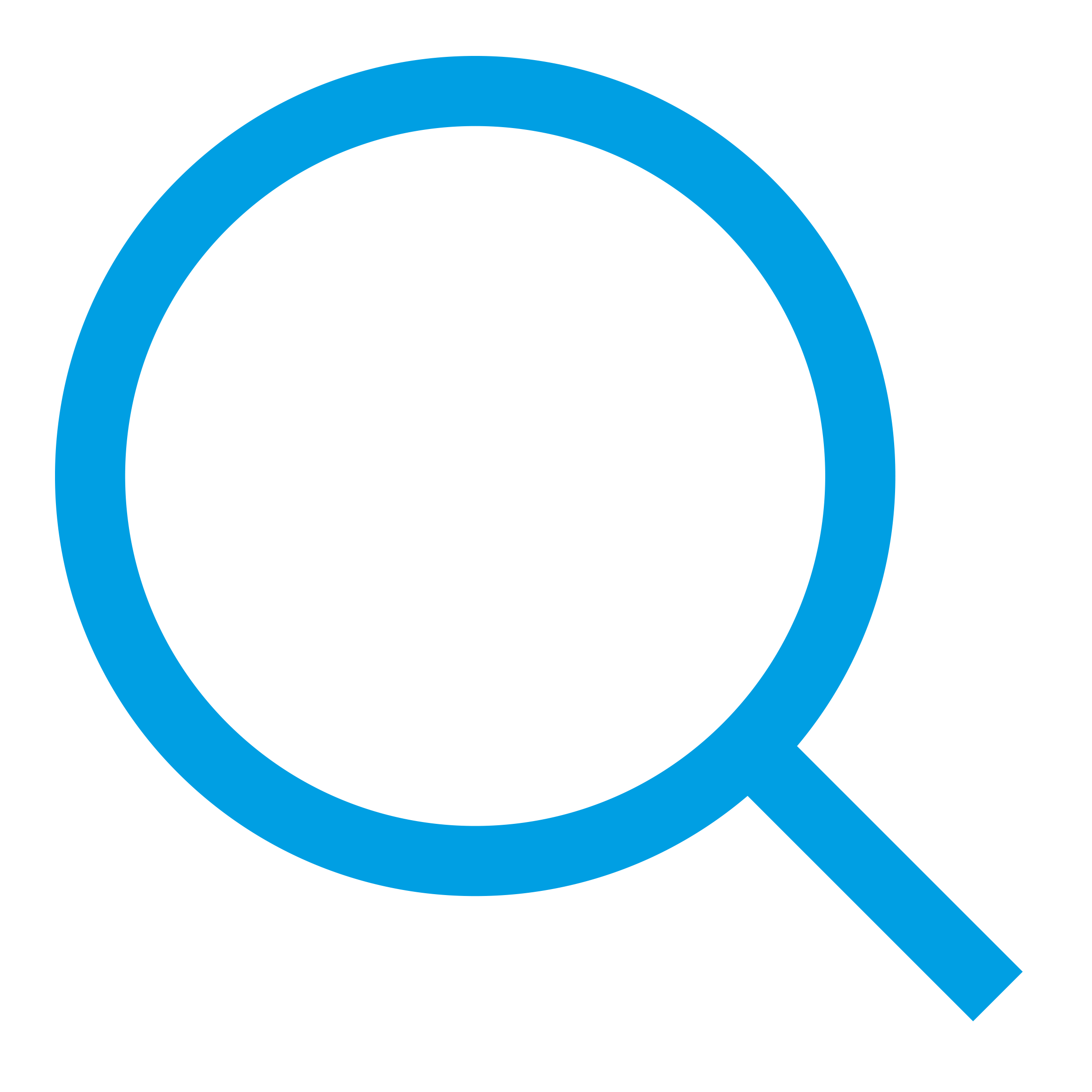 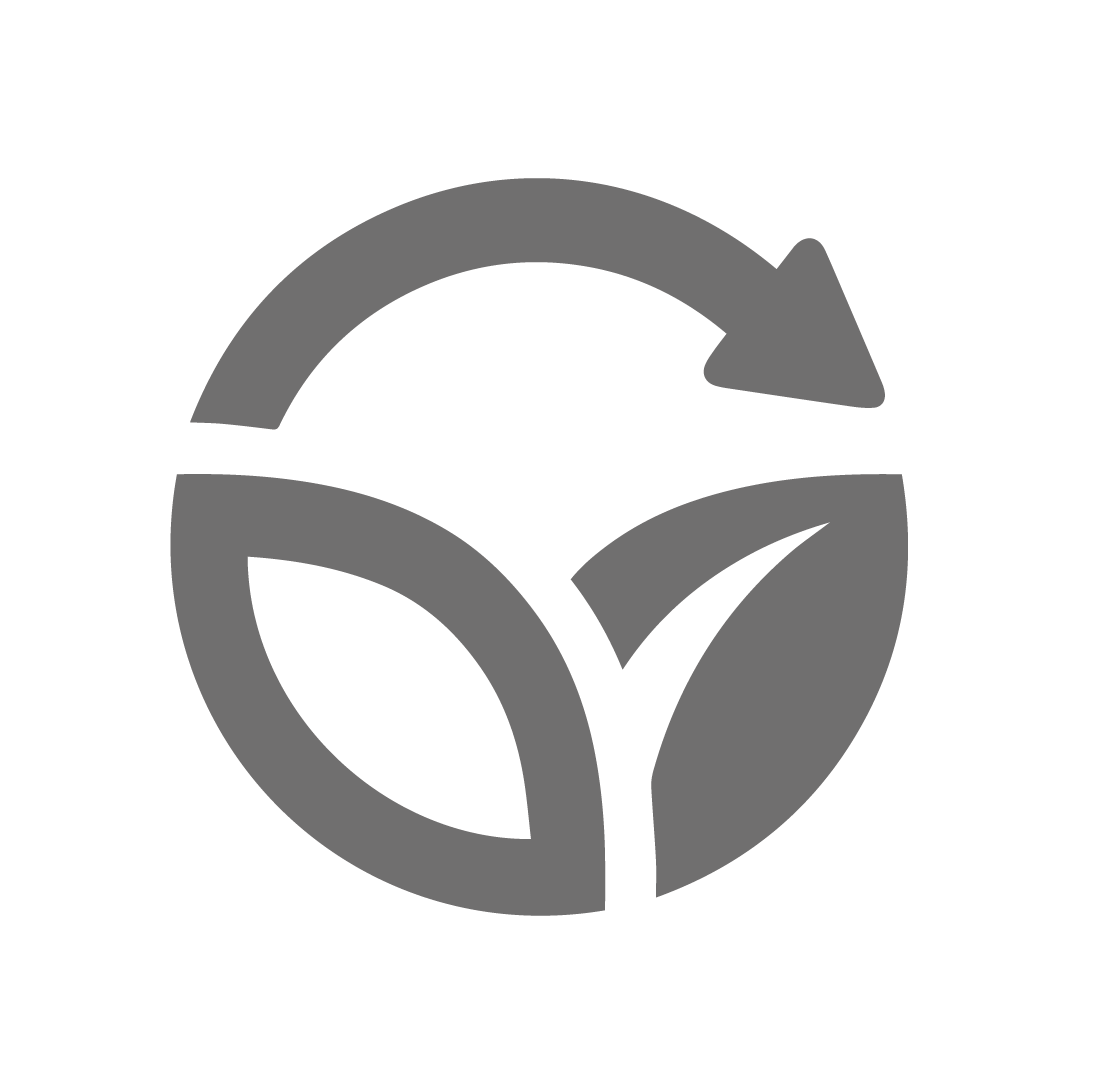 Onderzoek Rekenkamercommissie Leiden-Leiderdorp
26-11-2019
2
Aanleiding
Doelstellingen beide gemeenten, zoals opgenomen in:
Leiden: 
Duurzaamheidsagenda 2016-2020 
De vier thema’s die momenteel worden uitgewerkt
Leiderdorp: 
Duurzaamheidsagenda 2017-2025 
Eerder onderzoek van de Rekenkamercommissie in Leiden (‘Rekenen voor duurzaam Leiden’, 2015)

Het onderzoek heeft een terug- en een vooruitblikkend karakter
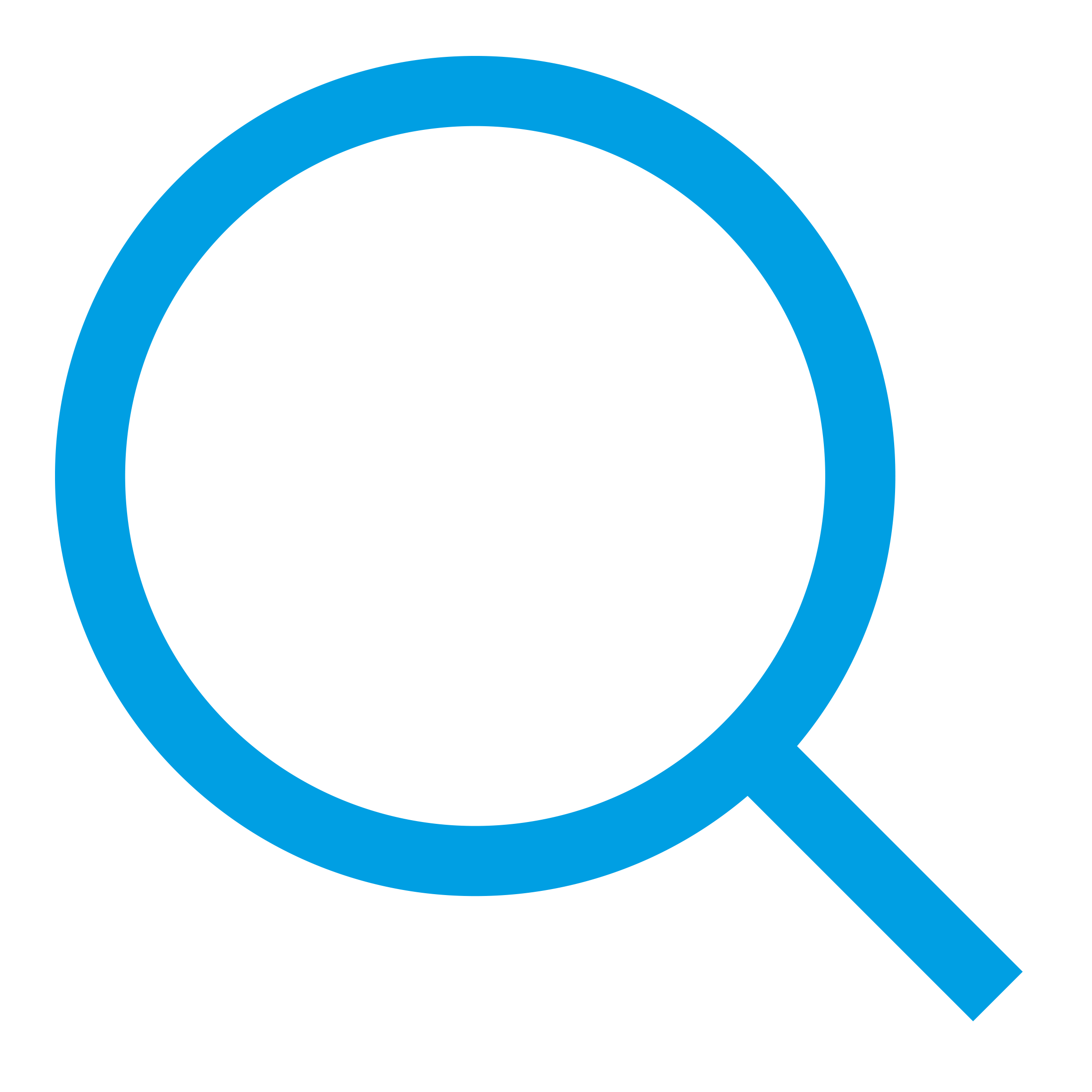 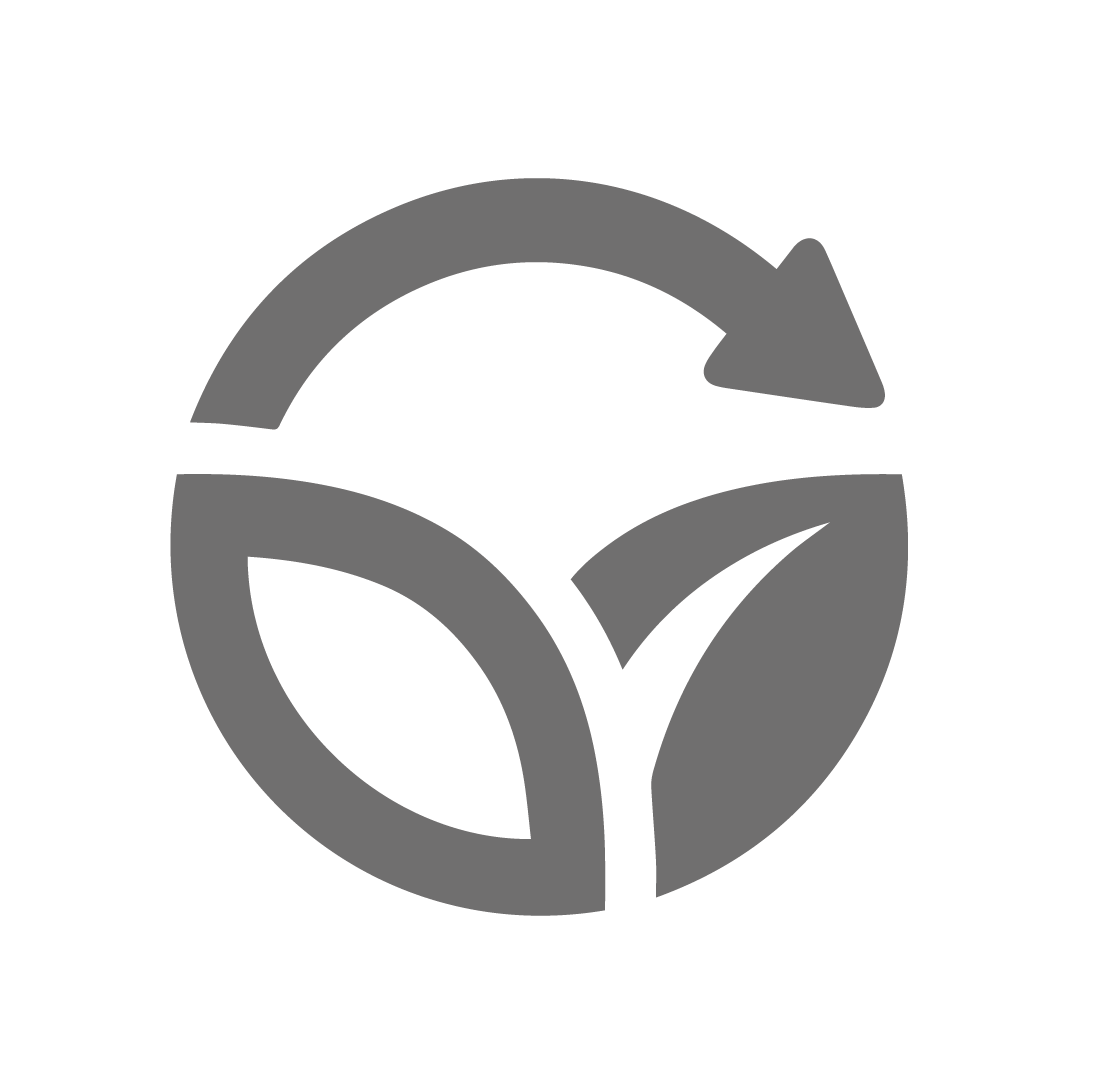 26-11-2019
3
Onderzoeksvragen
Liggen de gemeenten op koers bij de door hen geformuleerde doelstellingen voor duurzaamheid? 
Subvragen : 
Hoe hebben de gemeenten het begrip duurzaamheid gedefinieerd? 
Welke doelen hebben de gemeenten geformuleerd op het gebied van duurzaamheid? 
Hoe verhouden de door de gemeenten geformuleerde doelen zich tot Europese en landelijke doelen? 
Zijn de doelen voldoende meetbaar? 
Hoe hebben de gemeenten invulling gegeven aan deze doelen en ambities? 
In hoeverre zijn de doelen gerealiseerd en liggen de gemeenten hierbij op koers richting het uiteindelijke doel?
26-11-2019
4
Opzet
Drie onderdelen:
In kaart brengen uitgangspunten duurzaamheidsbeleid gemeenten 
Beoordeling doelstellingen en voortgang op doelen, inclusief de vraag of beide Raden voldoende worden geïnformeerd 
In kaart brengen beleidsmaatregelen en beoordeling effectiviteit op hoofdlijnen:
Is ingezet op doeltreffende beleidsmaatregelen? 
Inzoomen op de effectiviteit van beleid op twee nader te bepalen deelthema’s
Informatie verzamelen via dossieronderzoek en interviews
26-11-2019
5
Uitvoering en planning
Onderzoek wordt uitgevoerd door CE Delft
Begeleiding door subcommissie uit Rekenkamercommissie (RKC)
5 december startoverleg met ambtenaren Leiden en Leiderdorp
December-februari: in kaart brengen van het hele veld; beoordeling op hoofdlijnen
Maart: onderzoekers kiezen in overleg met RKC twee deelthema’s
Maart-mei: verder onderzoek op die deelthema’s
Mei: concept-eindrapportage; bespreking daarvan met RKC
Voor het reces: eindrapportage en Rekenkamerbrief aan de Raad
26-11-2019
6